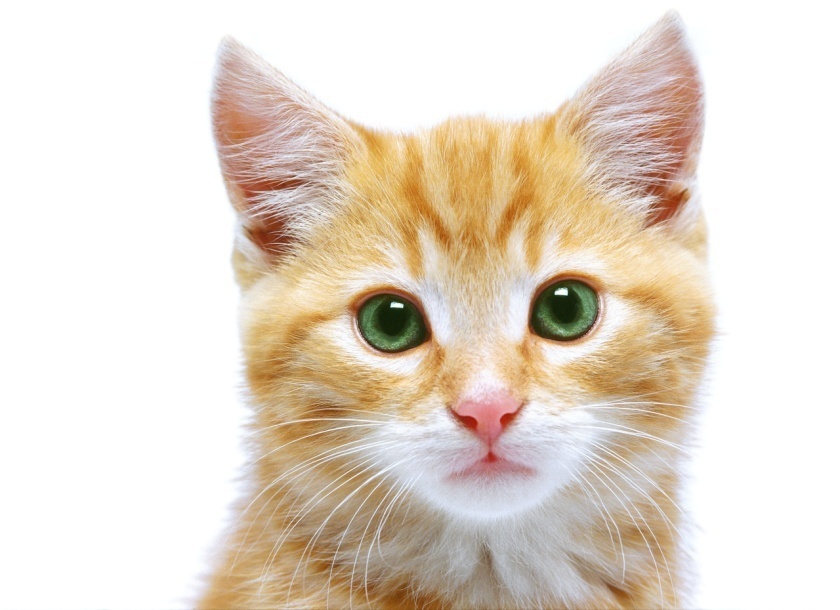 Où est le chat?
Learning how to say where things are
Le chaton est sur la guitare
Le chat est sous la table
Le chat est derrière l’ordinateur
Le chat est devant le feu
Le chat est dans la boîte
Le chat est à côté des fleurs
sur
sous
derrière
devant
dans
à côté de
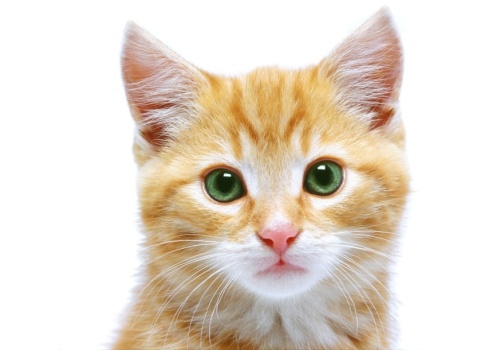 Copy the sentences into your books and write in the English. Think about the pictures to remember what each word means
Le chaton est sur la guitare
Le chat est sous la table 
Le chat est derrière l’ordinateur
Le chat est devant le feu
Le chat est dans la boîte 
Le chat est à côté des fleurs
1
2
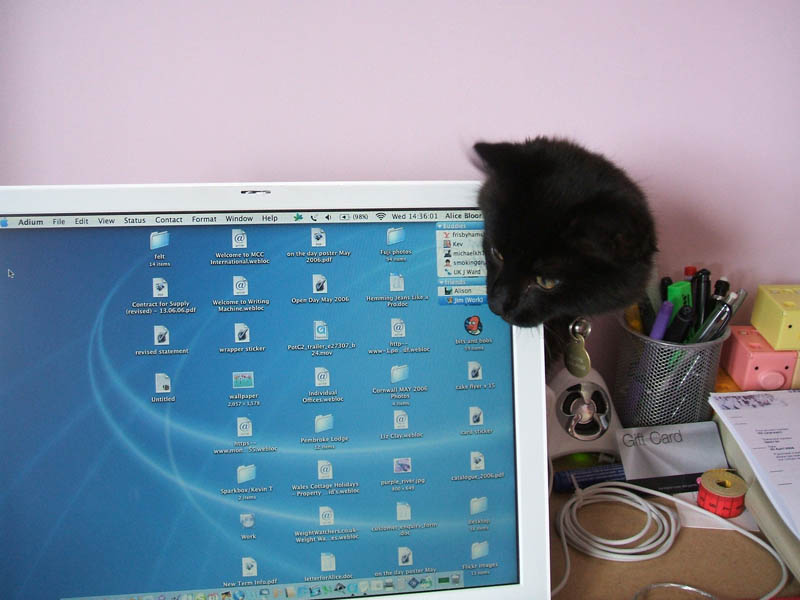 3
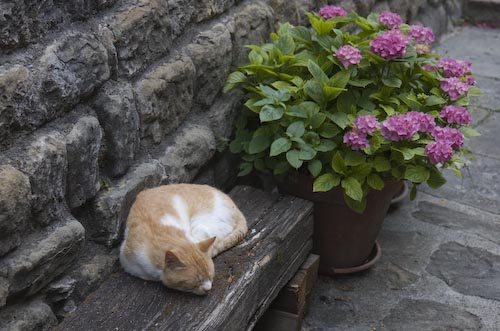 6
4
5
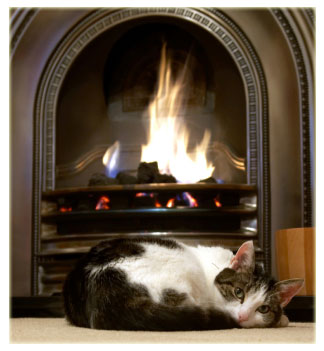 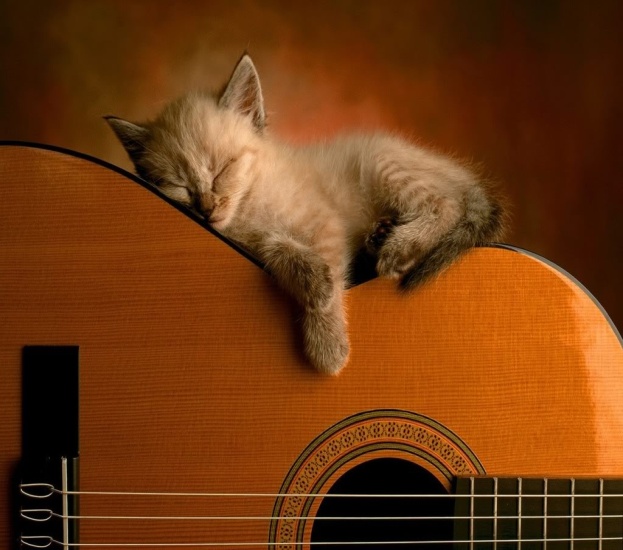 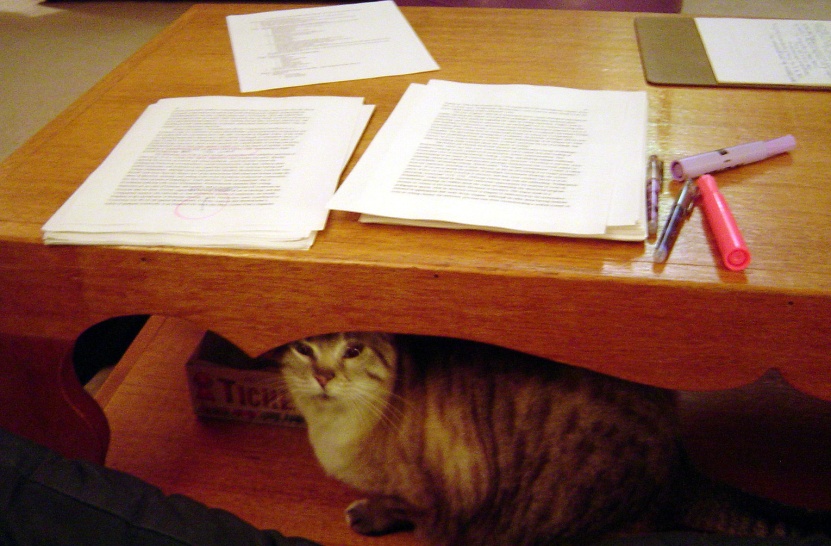